SUMARIO
Etapas de la maduración pulmonar.
OBJETIVO
Explicar el proceso de maduración pulmonar y su importancia para la prevención de enfermedades respiratorias neonatales en la atención primaria de salud.
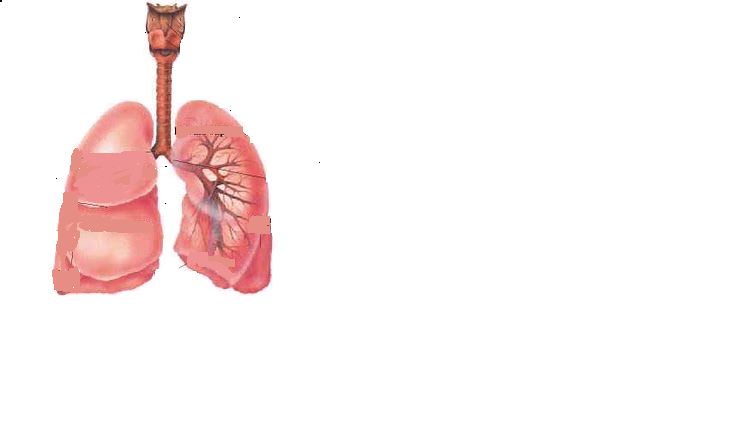 ETAPAS DE DESARROLLO PULMONAR
1. Embrionaria.
2. Pseudoglandular.
3. Canalicular.
4. Sacular  terminal.  
5. Alveolar o post natal.
ETAPA EMBRIONARIA (4ta – 7ma SEMANAS)
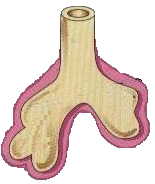 Formación del divertículo respiratorio  

Formación de 2 yemas o brotes bronquiales, bronquios primarios o principales, bronquios secundarios o lobulares y los bronquios terciarios o segmentarios
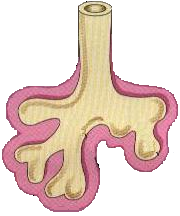 ETAPA PSEUDOGLANDULAR (7ma -16 SEMANAS)
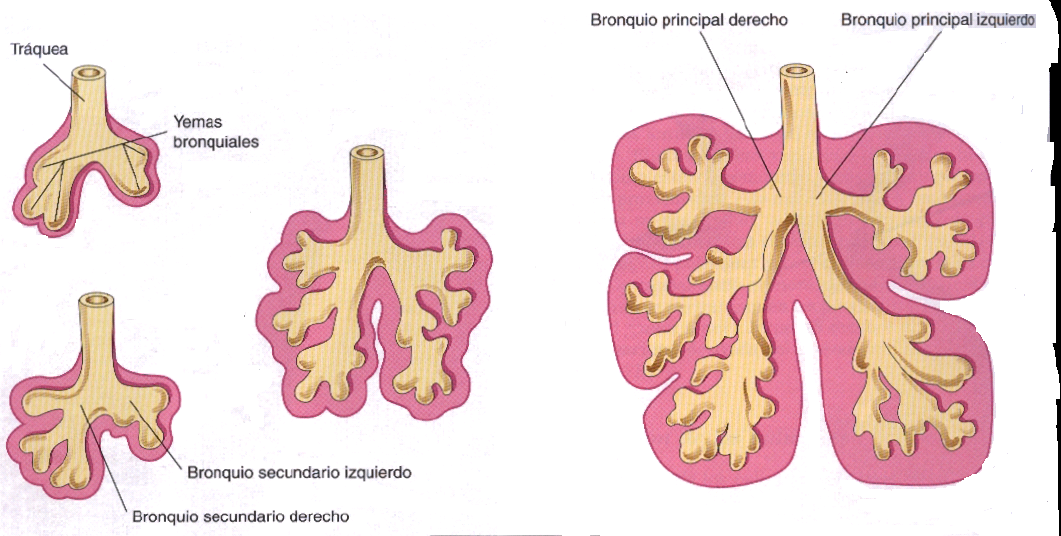 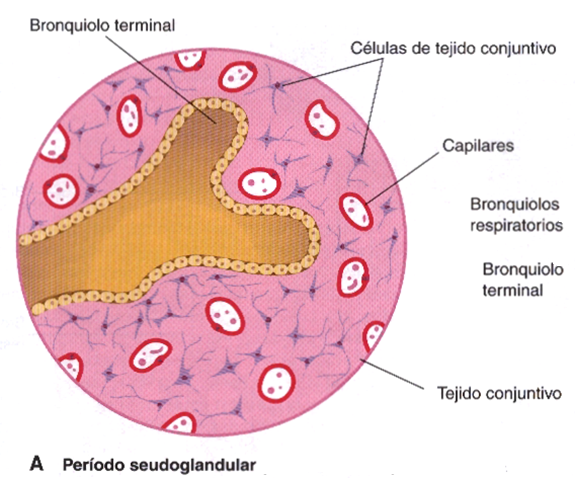 Divisiones de carácter dicotómico hasta 16 generaciones. 
Formación de los bronquiolos terminales.
Epitelio cilíndrico alto.
Formación del sistema arterial pulmonar. Poca vascularización con vasos paralelos a los conductos.
ETAPA CANALICULAR (16-26 SEMANAS)
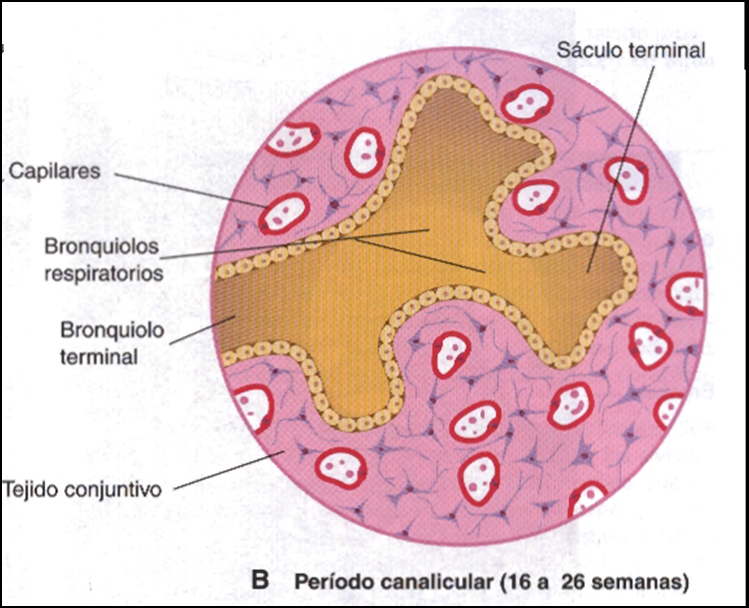 Formación de bronquiolos respiratorios, conductos alveolares y primeros sacos terminales o alvéolos primitivos. 
Crecimiento de vasos sanguíneos al interior de los pulmones, se establece estrecha relación de los capilares con paredes de los bronquiolos respiratorios. Posible el intercambio de gases (formación de la membrana alveolo capilar)
El epitelio cúbico. .
Al final de la etapa (24 sem) se diferencian los Neumocitos  tipo  I y II. 
Comienza la producción de surfactante pulmonar.

.
ETAPA SACULOTERMINAL (26 SEMANAS AL NACIMIENTO.)
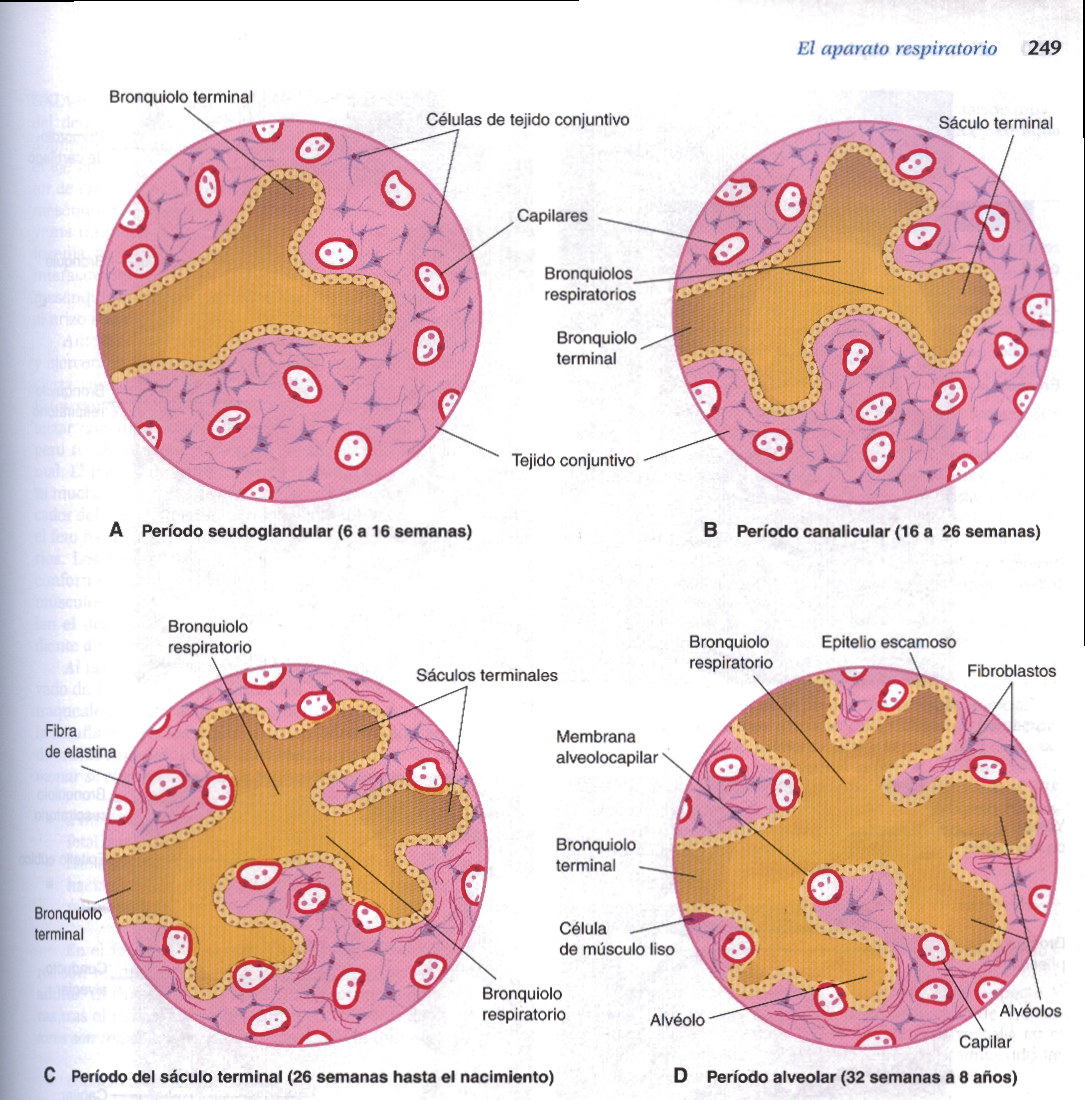 Continúa  la formación de sacos terminales (alvéolos primitivos).
Aumento de la vascularización y de capilares linfáticos.
Epitelio plano simple 
Se establece la membrana alveolo-capilar o sangre-agua, que permite adecuado intercambio de gases. 
Aumenta la diferenciación de Neumocitos I y II.
Aumenta producción de surfactante.
ETAPA  ALVEOLAR O POSTNATAL (36 SEM DE GESTACIÓN HASTA LOS 10 AÑOS)
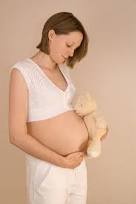 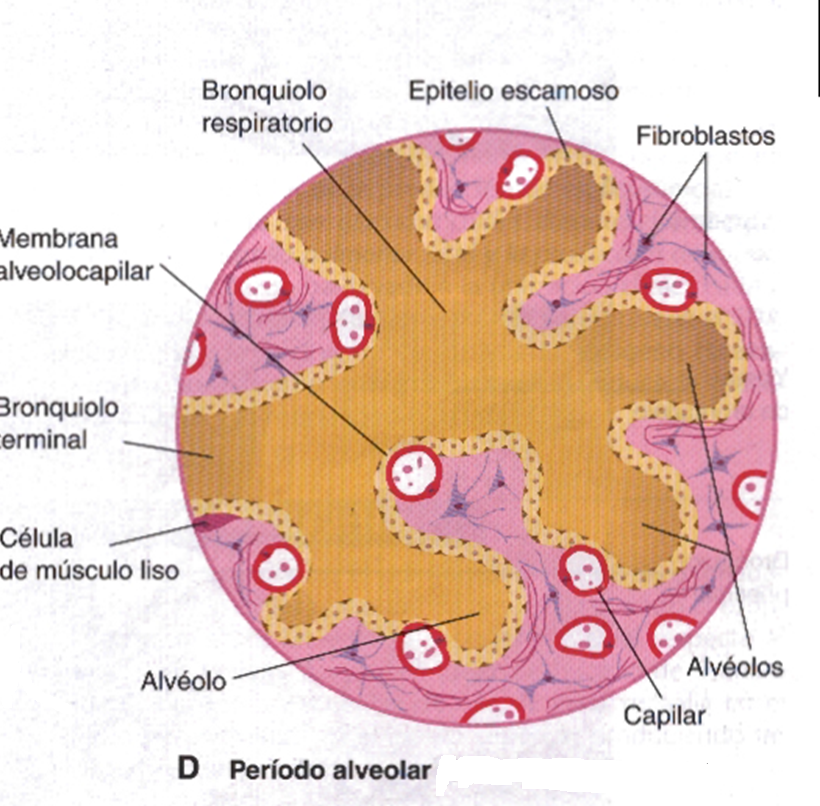 Aumento constante del número de sacos terminales.
Los alvéolos maduros se forman después del nacimiento.
El crecimiento postnatal es a expensas del aumento del número de bronquiolos respiratorios, conductos alveolares y alvéolos definitivos más que del aumento de tamaño de los alvéolos.
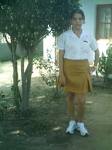 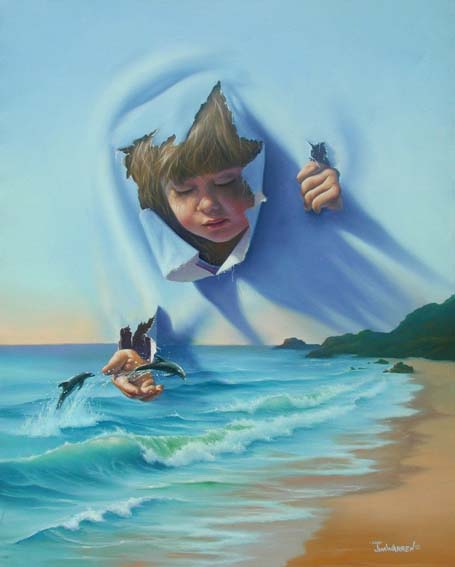 La maduración normal del pulmón depende de la presencia del cortisol fetal.
Aumenta la síntesis de surfactante en el pulmón fetal.
Aumenta la reabsorción del líquido pulmonar.
Actúa en la citodiferenciación de los neumocitos tipo II en el epitelio alveolar (24semanas).
Funciones del Cortisol
COMPOSICIÓN DEL SURFACTANTE PULMONAR
¿QUE ES EL SURFACTANTE PULMONAR?
Secreta a  partir de las 24 por neumocitos tipo II  , disminuye la tensión superficial por tanto 
disminuye la fuerza inspiratoria necesaria para insuflar los alveolos y evitar el colapso 
en la espiración
Fosfatidilcolina (86%)
Fosfatidilglicerol (6-11%)
Fosfadiletanolamina y esfingomielina 
Fosfatidilinositol,fosfatidilserina y lisofosfatidilcolina
FOSFOLÍPIDOS
(80-90%)
LÍPIDOS
(79-90%)
SÍNDROME  DE DISTRESS  RESPIRATORIO
(Enfermedad de membrana hialina)
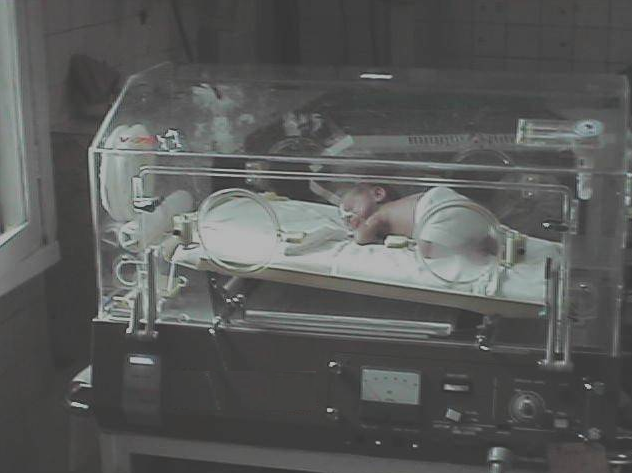 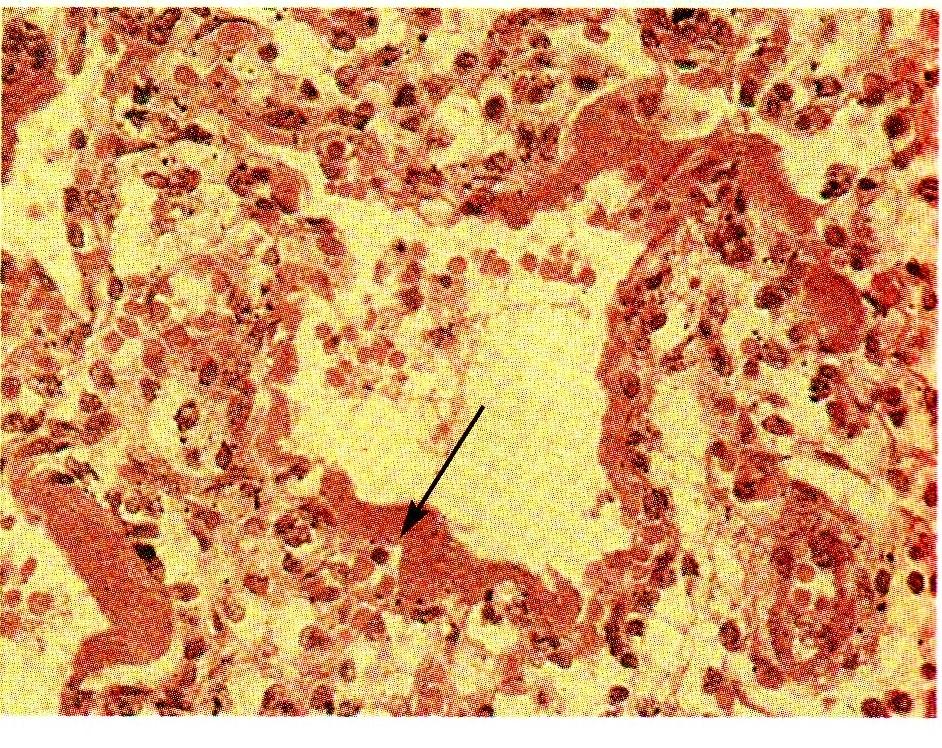 PROFILAXIS  DEL SÍNDROME  DE  DISTRES RESPIRATORIO.
Atención prenatal adecuada. 
 Evitar la prematuridad. 
 En caso de amenaza de parto pretérmino, uso de tratamientos que aceleren la maduración pulmonar.
Sustitución con surfactantes exógenos: surfactante humano natural proviene del liquido amniótico, surfactante natural modificado(bovinos), surfactante artificial sintetizado.
[Speaker Notes: .]
CONCLUSIONES
El desarrollo y la maduración pulmonar son de vital importancia para lograr la supervivencia del recién nacido.

 Un adecuado seguimiento de la gestante y el control de los  factores de riesgo, favorecen un parto a término y permiten disminuir la incidencia del Síndrome de Dificultad Respiratoria Neonatal.